TERAPIEVE SPECIÁLNÍ PEDAGOGICEse zaměřením na žáky s LMP
FIEORTErgoterapieDramaterapie CanisterapieHipoterapieArteterapieMuzikoterapieHerní terapieTaneční terapieEEG BiofeedbackPsychoterapiePsychomotorikaSenzorická integrační terapiePortageVideotrénink interakcí
terapie = léčba
Pozitivní působení na jedince, s komplexním zaměřením na osobnost (tělesná, psychologická a sociální sféra)

rozdíl mezi terapií a výchovou : u obojího se jedná o záměrné působení, avšak u výchovy je nejdůležitější výsledek, zatímco u terapie je směrodatný průběh

výtvarná výchova x arteterapie 
	- u Vv hodnotím výsledek práce, u arteterapie nás zajímá průběh (prožívání…)
Terapie: Individuální nebo skupinová
Vedená odborníkem, který zná základní principy terapie
Realizovány: v rámci škol, SPC, NO, DOSZP, …
terapie hrou
činnostní a pracovní terapie
psychomotorická terapie
terapie s účastí zvířete (zooterapie, animoterapie)
expresivní terapie (arteterapie, muzikoterapie…) 
fyzioterapeutické či edukační přístupy –orofaciální regulační terapie, bazální stimulace, Feuersteinovy metody instrumentálního obohacování
FYZIOTERAPEUTICKÉ 
A 
EDUKAČNÍ PŘÍSTUPY
OROFACIÁLNÍ REGULAČNÍ TERAPIE-ORT-
pro podporu rozvoje verbálních komunikačních dovedností 
Zakladatel: argentinský lékař Rodolfo Castillo Morales
orofaciální - týkající se dutiny ústní a tváří (v širším pojetí obličeje)
základními funkce zajišťují fonaci, respiraci, artikulaci, mimiku a příjem potravy
uvědomit si propojení orofaciální oblasti a motoriky těla
Příprava na logopedii, realizují se v rámci LI, snoezellenu, ve školách, nemocnicích, SPC, NO…
OROFACIÁLNÍ REGULAČNÍ TERAPIE-ORT-
Cíl: snaha navodit co nejpřirozenější a správné pohybové vzorce
hl. správnou polohu a pohyby čelistního kloubu a správnou polohu hlavy
postavena na dotycích, vibracích, nebo tlaku na určité body orofaciální oblasti - aktivujeme vnímání a následnou muskulární či vegetativní reakci organizmu
doteky stimulují svalstvo orofaciální oblasti, podporují rozvoj řeči i senzomotorických schopností
napomáhá redukci hypotonie a podporuje sání, žvýkání, polykání, správnou salivaci, mimiku i artikulaci
výborná příprava pro navazující logopedickou péči (příznivý terén pro další péči, maximalizace vlivu)
OROFACIÁLNÍ REGULAČNÍ TERAPIE-ORT-
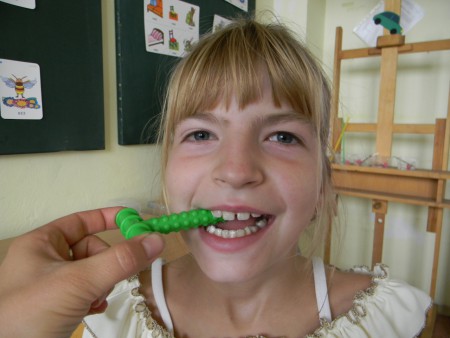 TERAPIE HROU
způsob práce s dětmi, při které jsou využívány prvky hry (řízeným způsobem zaměřeným na prožitek)
Herní specialista: provádí tuto terapii např. na dětských odděleních v nemocnicích, využívá se i v psychoterapii, psychiatrii a dalších odvětvích
využívá loutky, figurky, panenky, hračky povzbuzující sebevyjádření
Prostředí herny (bezpečí, stimulace, klid)
Aktivní nebo pasivní
TERAPIE HROU
Pomáhá se zlepšením psychického stavu, zvyšuje orientaci a pochopení lékařských zákroků, slouží pro popis situací, které lidé s MP obtížně popisují pomocí slov (abstraktní pojmy…), slouží k diagnostice, uvolnění, nácviku situací... 
Díky hře dítě přirozeně vyjádří potlačené myšlenky a emoce a profesionál mu může pomoci, aniž by si dítě všimlo, že je vyšetřováno
pomáhá dětem se sociálním nebo emocionálním deficitem naučit se lépe komunikovat, měnit své chování, rozvíjet dovednosti pro řešení problémů a pozitivně komunikovat s ostatními.
vhodná také při řešení stresových situací
EEG BIOFEEDBACK
umožní ovládat mozkové vlny
sebeučení mozku pomocí tzv. biologické zpětné vazby
prostřednictvím tréninků se dosáhne optimálního vyladění mozku a zlepšení fungování centrální nervové soustavy, což má pozitivní dopad na celý organismus a jeho fungování.
klient uvolněně sedí v křesle, na hlavě má na příslušných místech připevněny elektrody na snímání mozkových vln. 
Hry, sledované na monitoru ovládá pouze svou myslí a svou schopností koncentrovat se
slouží k všestrannému zlepšování činnosti mozku a zároveň se při ní navyšuje počet nervových spojů (synapsí), čímž je zvyšována plasticita mozku
Klient se vlastní vůlí snaží ovlivnit mozkovou činnost určitým směrem – nejčastěji k uvolnění (relaxaci) nebo naopak koncentraci. Tímto opakovaným tréninkem si mozek automaticky zapamatovává správný postup (uvolnění, koncentrace) a tím zlepšuje svoji výkonnost
EEG BIOFEEDBACK
Senzorická integrační terapie
východiskem této metody je cílené poskytování smyslových stimulů tak, aby si dítě mohlo spontánně formovat přiměřené reakce na přicházející podněty
Nové smyslové zkušenosti v přiměřené formě by měly dítěti pomoci organizovat a uspořádat přicházející podněty, a tedy je přiměřeně zpracovat a přiměřeně na ně reagovat, a podpořit tak další učení.
proces, díky němuž dokážeme přijímat informace prostřednictvím našich smyslů, zpracovat je a používat v každodenním životě

Pokud senzorická integrace nefunguje správně, dítě je nepřiměřeně aktivní, nedokáže sedět za stolem, nebo je naopak ,,zasněné“. Má problémy s jemnou motorikou, obratností, vyhýbá se pohybovým aktivitám. Má těžkosti s artikulací, nebo je jeho vývoj řeči opožděný. Reaguje na některé situace příliš impulzivně. Nesoustředí se, má problémy se čtením, psaním nebo počítáním. Tyto projevy a mnohé jiné často spadají pod některé diagnózy nebo je dítě pouze označené za ,problémové“ nebo ,,rizikové“. Za těmito projevy se však může skrývat i jiná příčina a tou je problém v oblasti senzorické integrace.
Senzorická integrační terapie
Terapie senzorické integrace se uskutečňuje v upraveném prostředí, které dítě stimuluje k pohybu a k aktivitě. 
V tomto prostředí (místnost pro senzorickou integraci) se nacházejí různé typy houpaček, závěsných sítí nebo vaků, 
různé překážky, nakloněné roviny, duté válce, pojízdné desky, zátěžové pomůcky, předměty s různými texturami a jiné.
Probíhá prostřednictvím hry a senzomotorických aktivit, kde se dítě setkává s ,,těmi správnými“ výzvami a zažívá pocit úspěchu při aktivitách. Důležitý je akceptující přístup terapeuta a to, aby dítě bylo motivované a samo bylo aktivní. Je dobré, když iniciativa vychází ze strany dítěte
Senzorická integrační terapie
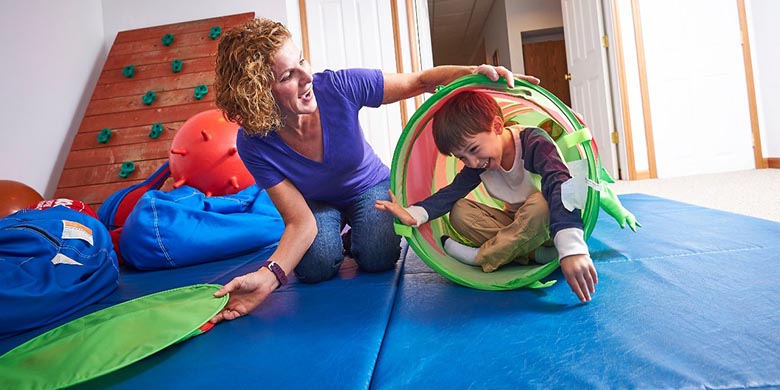 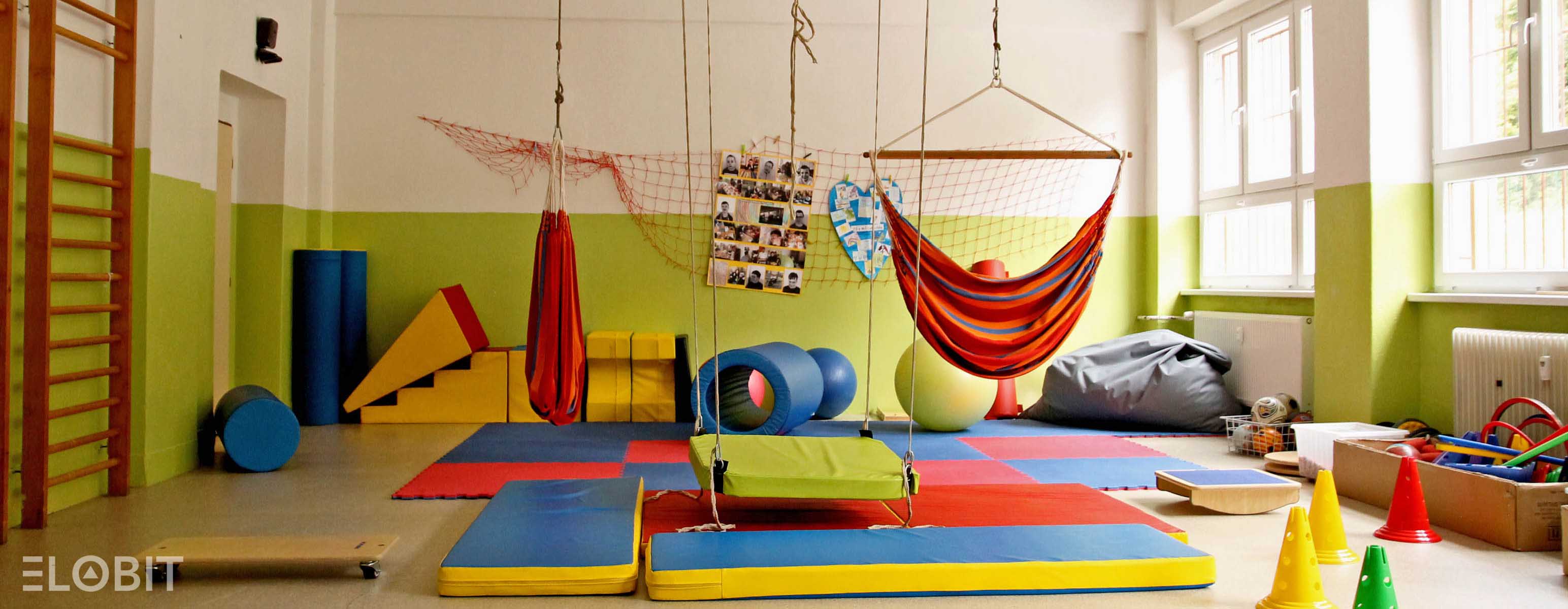 PORTAGE
stimulační program, který vychází z behaviorální terapie a využívá princip učení
snaží se systematicky podporovat psychomotorický vývoj dítěte
Jádro tohoto programu je v pravidelných návštěvách tzv. konzultanta (v praxi poradce rané péče, nebo spc) v rodině dítěte s postižením či s ohroženým vývojem, kde rodičům poskytuje metodické vedení při práci s dítětem. 
Při první návštěvě konzultant zapíše do Portage seznamu dovedností schopnosti a dovednosti, které dítě zvládá. Tyto seznamy jsou zaměřeny na oblast řeči, myšlení, hrubé a jemné motoriky, sebeobsluhy a socializace a stávají se součástí dokumentace dítěte. 
Společně s rodiči se poté domluví na cílech učení, kterých chtějí u svého dítěte dosáhnout, tyto cíle učení se zaznamenají do dlouhodobého plánu.
VIDEOTRÉNINK INTERAKCÍ
Videotrénink využívající kameru, video jako nástroj záznamu událostí, nabízí v oblasti pomáhání novou dimenzi, tedy nikoli pouze uchovat informaci (nebo zabavit), ale zpětnovazebným mechanismem upozornit klienty na to, co již dovedou, posílit již existující zdroje, nebo také rozvíjet to, co chybí nebo není plně rozvinuto

VTI je krátkodobá intenzivní forma pomoci (trvá v průměru od 1 do 6 měsíců) v domácím prostředí rodiny, jejímž hlavním cílem je podpora a rozvoj verbální i neverbální komunikace, popř. její obnovení, pokud došlo k narušení. 
Založena na principech dobré komunikace a podrobného rozboru prvků a vzorců v komunikaci mezi účastníky interakce. 
Na základě prvního rozboru se stanoví pracovní plán, podle kterého se orientuje jak rodina, tak i videotrenér. Na prvotní návštěvu navazují další fáze, kterými jsou natáčení, analýza nahrávky a zpětnovazební rozhovor. Tyto fáze se pravidelně střídají do ukončení spolupráce rodiny a videotrenéra
TERAPIE HROU
ANIMOTERAPIE
DĚLENÍ ANIMOTERAPIÍ:
AAA – animal asistent activities = aktivity za přítomnosti zvířete – lechtání, házení míčku, krmení…

AAT – animal asisted therapy = terapie za přítomnosti zvířete – hl. u těžce postižených, polohování…

AAE – animal asisted education – vzdělávání za přítomnosti zvířete, dítě se naučí kde má pes oči, uši, kolik má zubů
CANISTERAPIE
= terapie za pomoci psa
zabývá se uplatněním psů v psychoterapii dospělých, dětí, seniorů, lidí s postižením, epileptiků, vězňů…
dochází k působení psa na člověka
Vztah pes- člověk : pozitivní sociální a emocionální terapeutické efekty- zlepšení stavu
oblast socializačních kompetencí, emocí, komunikace, empatie, uspokojování potřeby bezpečí 
působí na somatickou oblast (polohy, uvolnění) i na psychiku
psi : vodící, asistenční, terapeutičtí
pes musí být speciálně vycvičen
Podmínky animoterapií (canisterapie, felinoterapie, delfinoterapie, hipoterapie…)
Dítě nesmí být alergické
Souhlas rodičů
Pokud dítě nechce, nemusí
Zvíře musí mít terapeutické zkoušky (pes 2x do roka přes canist.společnost)
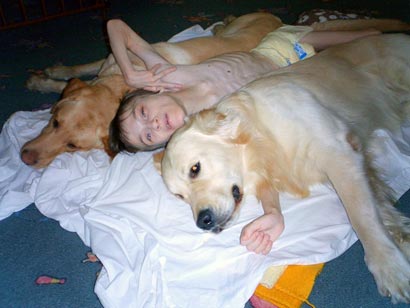 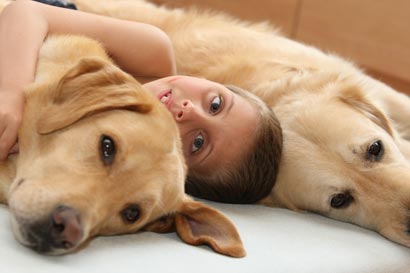 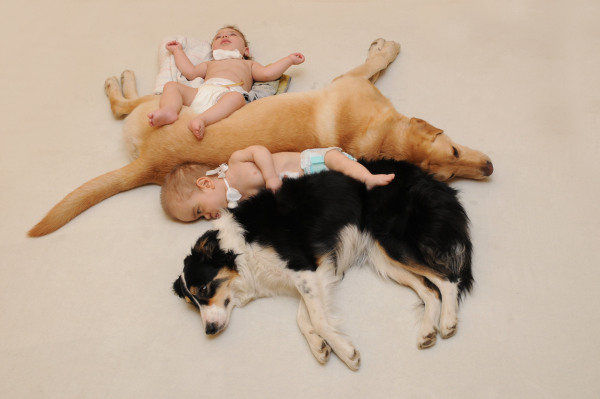 HIPOTERAPIE
=  terapie pomocí koně
nejčastěji kombinované vady, MP, TP, nevidomí, neslyšící, ADHD
Kůň - terapeutický prostředek díky trojrozměrnému pohybu těla (frontální, sagitální, horizontální) - dochází k neustálému střídání napětí a uvolňování těla pacienta, který je tak nucen se neustále přizpůsobovat pohybové sinusoidě koňského hřbetu a to i při své naprosté pasivitě. 
dochází k pokusu o soulad pohybu koně a klienta
jediná možnost umožňující postiženému jedinci „projít se“ ve vzpřímené poloze
ZÁKLADNÍ DĚLENÍ:
Hiporehabilitace 
jde o rehabilitaci, působící na tělo – MO, těl. postiž.
speciálně vycvičený kůň
bez sedla, na koni jen deka, dítě nejčastěji položeno tak,  aby vnímalo celým tělem změny polohy těla koně a jeho pohyby

Pedagogicko-psychologické ježdění 
vliv koně na psychiku člověka, edukace, komunikace, vztah se zvířetem - mentálně postižení, psychicky nemocní (deprese, neurózy)

Sport pro handicapované 
sport, ježdění
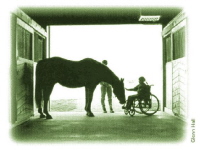 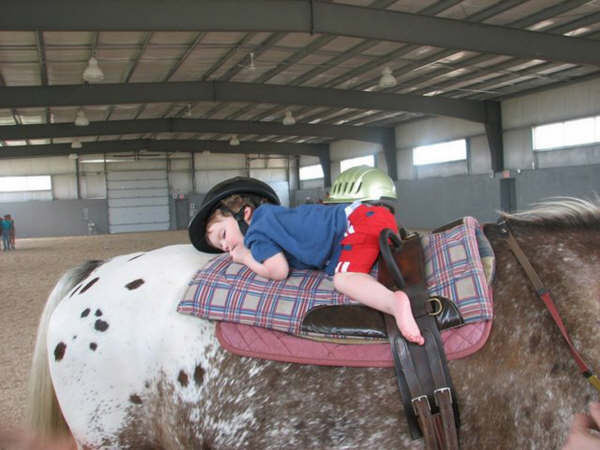 EXPRESIVNÍ TERAPIE
ARTETERAPIE
= terapie spojená s výtvarným uměním a VV
má usnadnit vyjádření pocitů klientů
uvolnění a proces tvorby (léčba uměním)
slouží k zjištění : mentální úrovně, prožívání a psychického stavu, pozornosti,                    abstrakce, fantazie, představivosti, motoriky, koordinace, relaxace, JM a HM, vzpomínek, senzomotoriky, laterality, zkušeností		
aktivity: malířské (kresebné, grafické), sochařské (modelování) a užité (keramika, fotografie, ruční práce…)
METODY A TECHNIKY ARTETERAPIE
Volný výtvarný projev   
volné čmárání
volná kresba
volná malba
Tématický výtvarný projev – dítě tvoří na nějaké zadané téma (začarovaná rodina, autoportrét…)
Výtvarný projev při hudbě –volná tvorba nebo přepis zvukových rytmů
Skupinové výtvarné činnosti 
„Štafetová“ kresba a malba
Společné tvoření terapeuta s klientem
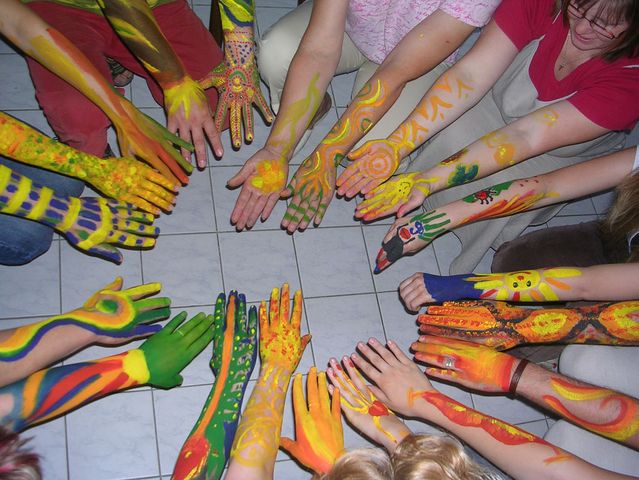 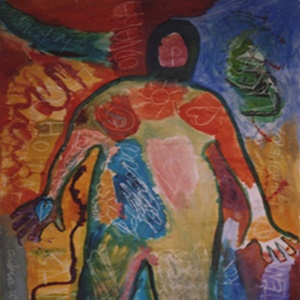 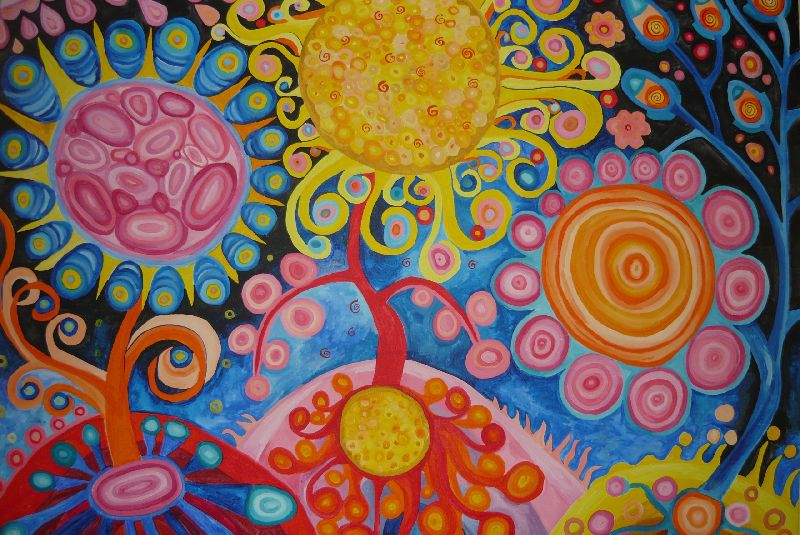 MUZIKOTERAPIE
= terapie pomocí hudby
prvky se mohu používat i ve VV a arteterapii
specifická forma psychoterapie 

Základní dělení:
Receptivní – poslouchání hudby, pasivně přijímá
Aktivní – vlastní tvorba hudby (dítě hraje, zpívá, vyťukává rytmus, podle vlastní fantazie a citu, podle předlohy, paměti…)
PROSTŘEDKY AKTIVNÍ MUZIKOTERAPIE :lidské tělo – dechové techniky, hra na tělohlas - hlasová improvizace, melodizace říkadel, zpěv písní a melodiíhudební nástroje – klavír, kytara, Orffův instrumentář, vyrobené hud. nástroje, etnické
rozvíjí: smyslové vnímání, estetické cítění, pohybovou činnost, pozornost, paměť a fantazii, sebevyjádření, seberealizaci, komunikaci, vztahy
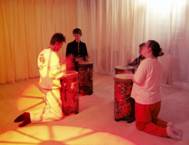 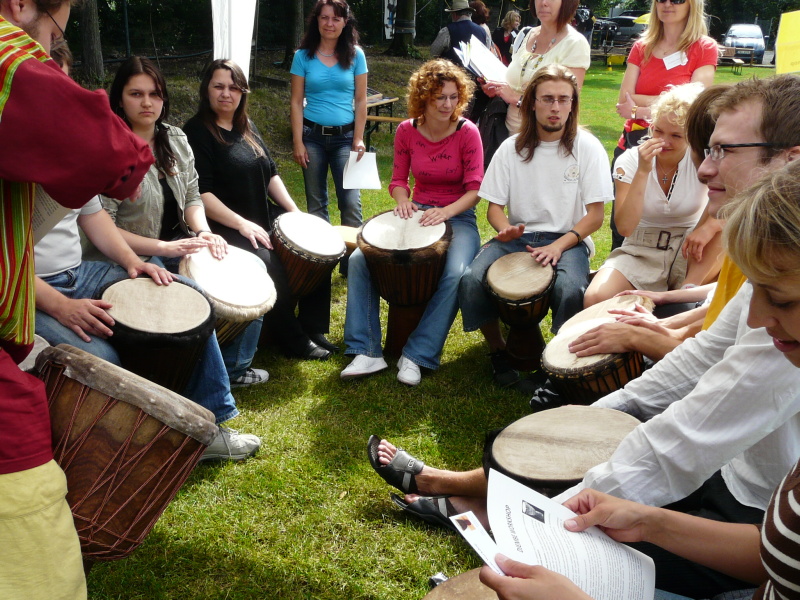 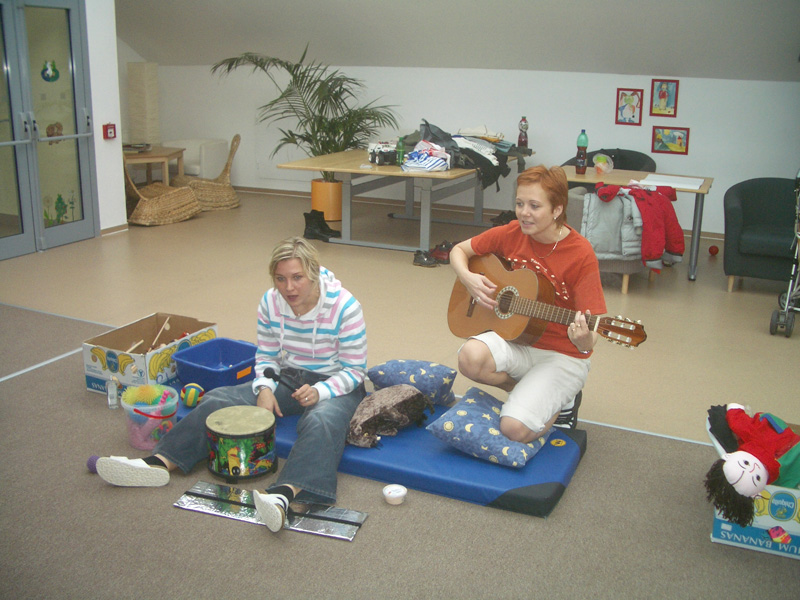 ERGOTERAPIE
= terapie prací
spolupracuje s fyzioterapií 
individuálně - ve skupinách
cílené činnosti a postupy, které zvyšují svalovou funkci, koordinaci a rozsah pohybu, nácvik denních činností, sebeobsluhy, radosti z fyzické aktivity, relaxace
Ergoterapeut - odborně vzdělaný pracovník, který pracuje na základě lékařské indikace, stanovuje plán ergoterapie v návaznosti na komplexní rehabilitaci, poskytuje poradenské služby, dokumentuje průběh, spolupracuje při navrhování kompenzačních pomůcek 

3 pravidla 
Každá zadaná práce musí mít smysl.
Práce musí být rozvržena tak, aby ji klient mohl dokončit.
Práce musí klienta bavit.
Prostředky ergoterapie:	- Diagnostické 	- Terapeutické 	- Preventivní
Hlavní oblasti ergoterapie : Kondiční ergoterapie (k naplnění volného času a zlepšení celkové kondice)	Ergoterapie cílená na postiženou oblast  Ergoterapie zaměřená na pracovní začlenění (předpracovní rehabilitace) Ergoterapie zaměřená na výchovu k soběstačnosti
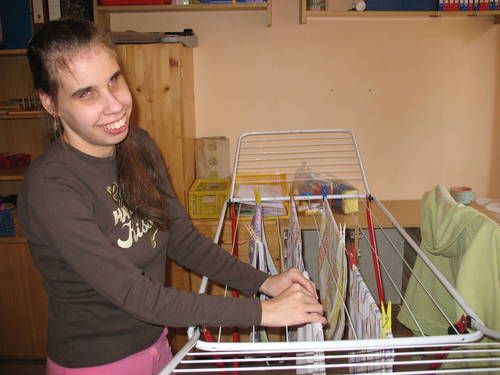 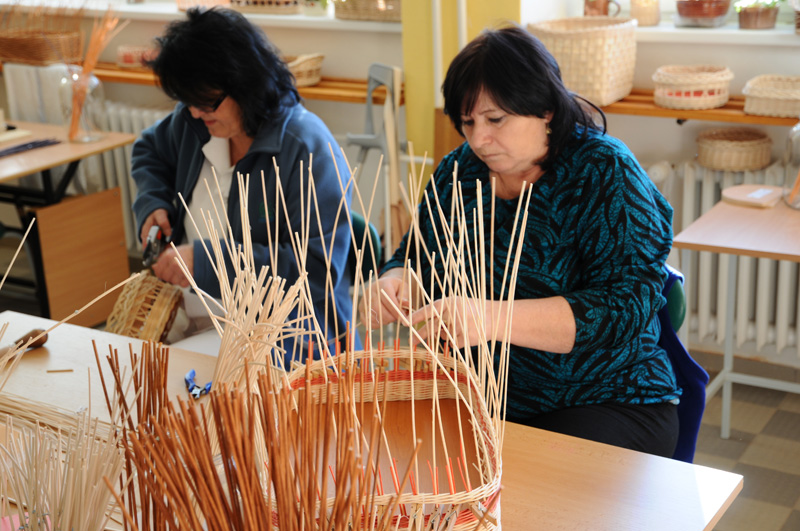 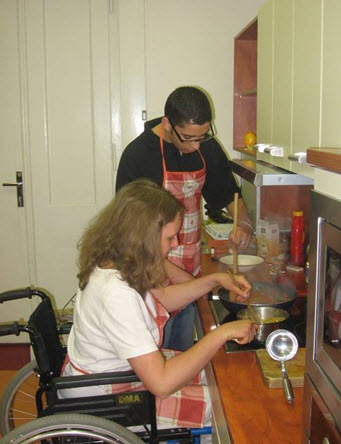 DRAMATERAPIE
spojení s dramatickou výchovou
pomocí dramatu se snažím klienta někam dovést  (cvičení rolí, rozvoj paměti, seberealizace a vyjadřování se, komunikace, uvolnění, improvizace, emocí, prožívání, vnímání, myšlení, tvořivosti)...

Druhy dramaterapie 
	
plánovaná  - předem ví jakou roli, v jaké situaci…
neplánovaná – zná příběh, rozhoduje se, zda do role vstoupí či ne a jak
nepřipravená – je vtáhnut nečekaně do příběhu, nemusí zpočátku vědět že jde o terapii
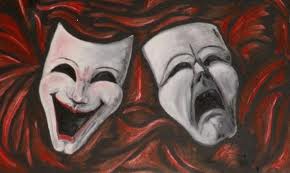 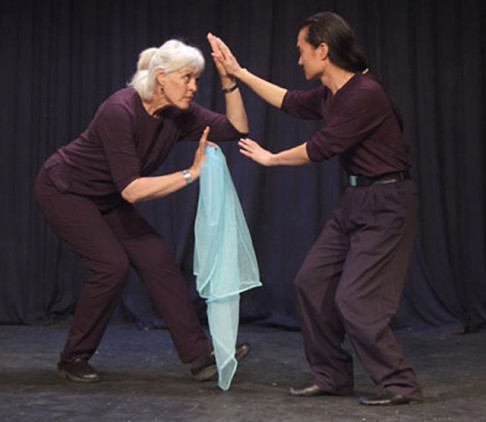 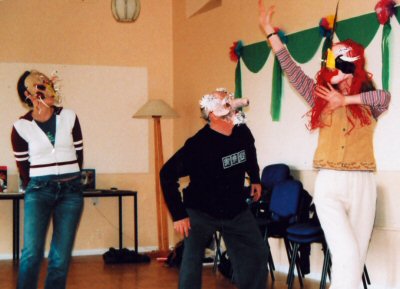 PSYCHOMOTORIKA(psychomotorická terapie)
= působení na psychiku pomocí motorických cvičení, výchova pohybem, prožitek z pohybu
nenáročná motorická cvičení: př. přetlačování, jeden udělá most a jiný se musí přes něj převalit, padání do náruče partnera…

Cíle psychomotoriky
snaha naučit děti vnímat své vlastní tělo,rozumět mu a přijmout ho
bezděčné prožívání radosti z pohybu, ze hry, z tělesných cvičení 
vyrovnání biologických a duševních potřeb člověka
dokázat spolupracovat s druhými
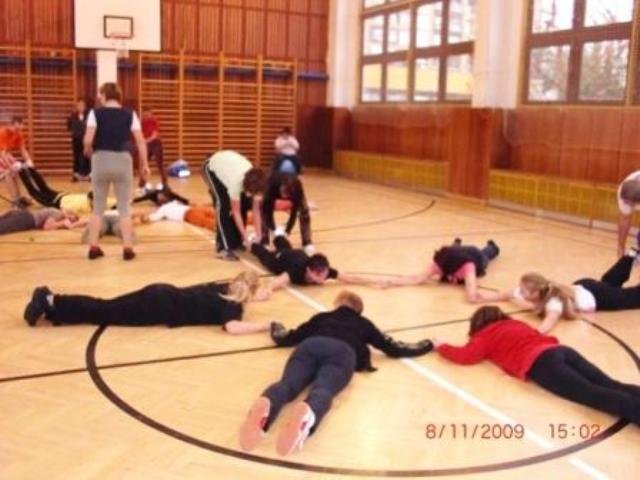 TANEČNÍ TERAPIE
= terapie tancem a pohybem
taneční terapie je formou psychoterapie.
lidé vyjadřují smutek, radost, hněv a jiné silné emoce pohyby těla za podpory hudby, rytmu
především pro jedince s lehkou a středně těžkou mentální retardací
propojení s dramaterapií
gesto na základě vlastního prožitku nebo volné zrcadlení projevu protějšku
na prvním místě - kvalita prožitku, ne estetičnost tance
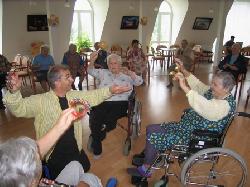 SNOEZELEN
= PSYCHORELAXAČNÍ MÍSTNOST

uklidnění, stimulace, vnímání, sebepojetí 
spojit s bazální stimulací 
podněty pro všechny smysly – doteky, barvy, zvuky, vůně, čich	
nutné prostředí, v němž nejsou zaměstnávány smysly společně i samostatně (na rozdíl od běž.života)
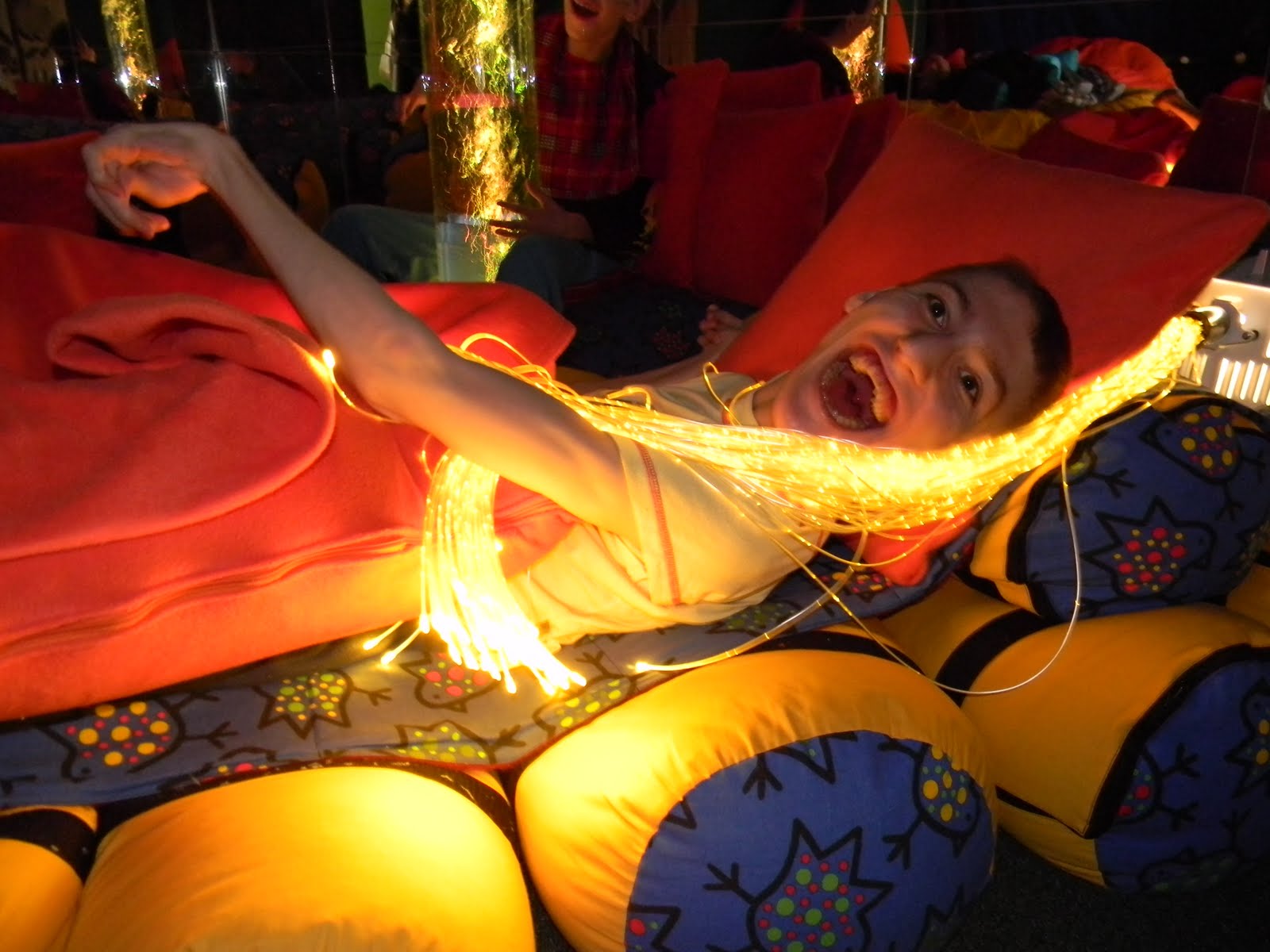 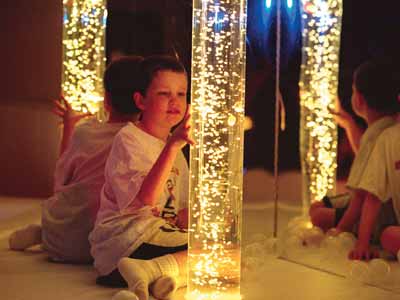 BAZÁLNÍ STIMULACE
= komunikační, interakční a vývoj podporující stimulační technika, která se orientuje na všechny oblasti lidských potřeb
uvedení jedince do reality zprostředkováním zkušeností a vjemů pomocí těla 

oblasti podnětů :
somatické - tělo, kůže, kontakt se světem, dotyk, 
čichové (aromaterapie)
chuťové
sluchové
zrakové
emocionální	
vibrační - pocit v nosných částech (klouby, kosti) jako při běhu, chůzi
vestibulární - tělo v prostoru, držení těla, kolébání, na míči, houpání, ..
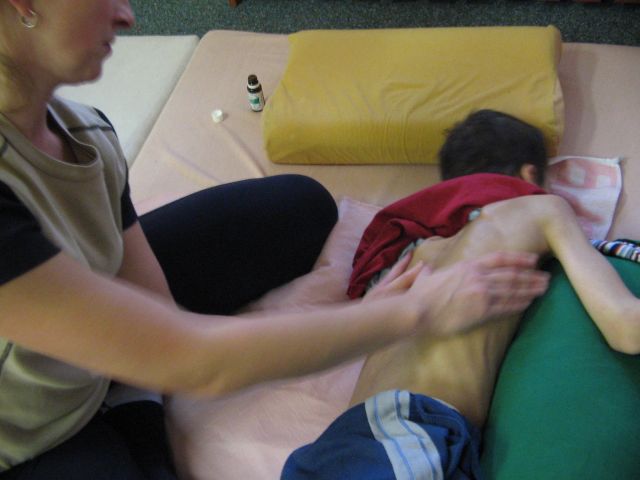 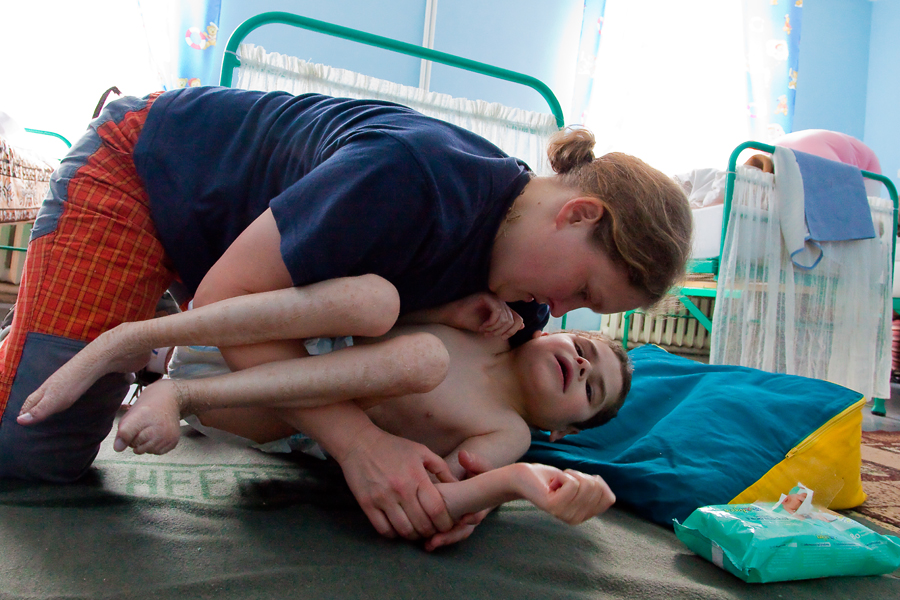 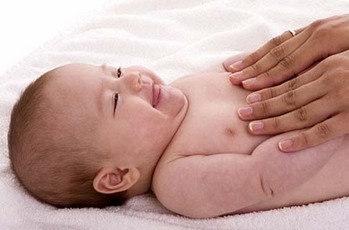